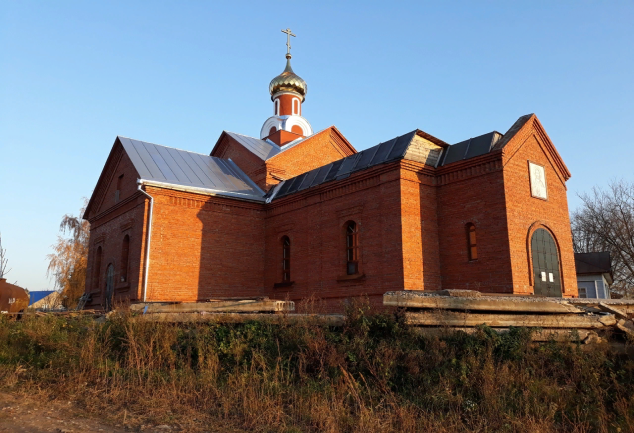 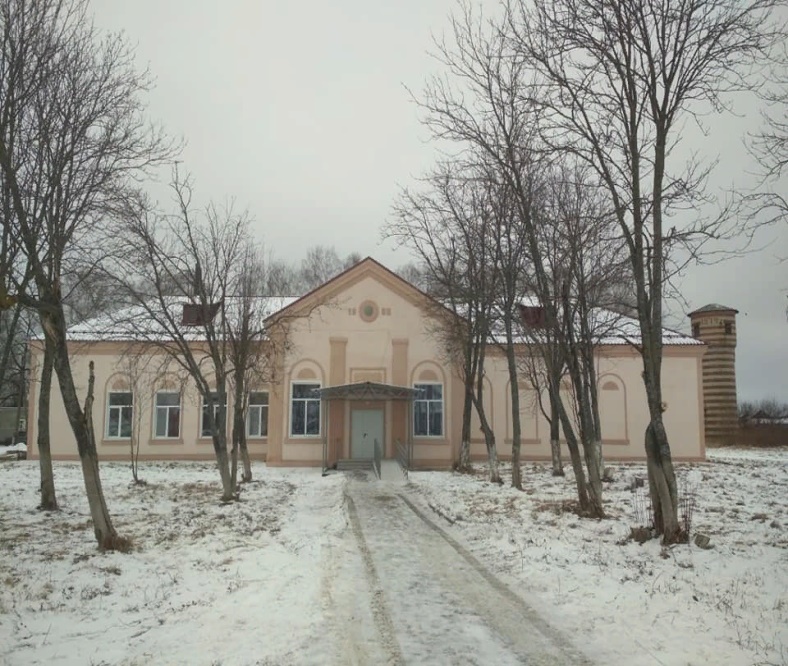 Муниципальное образование 
Ковардицкое
Муромского района
Брошюра«БЮДЖЕТ ДЛЯ ГРАЖДАН»
к проекту решения Совета народных депутатов муниципального образования Ковардицкое Муромского района «О бюджете муниципального образования Ковардицкое на 2023 год и на плановый период 2024 и 2025 годов»
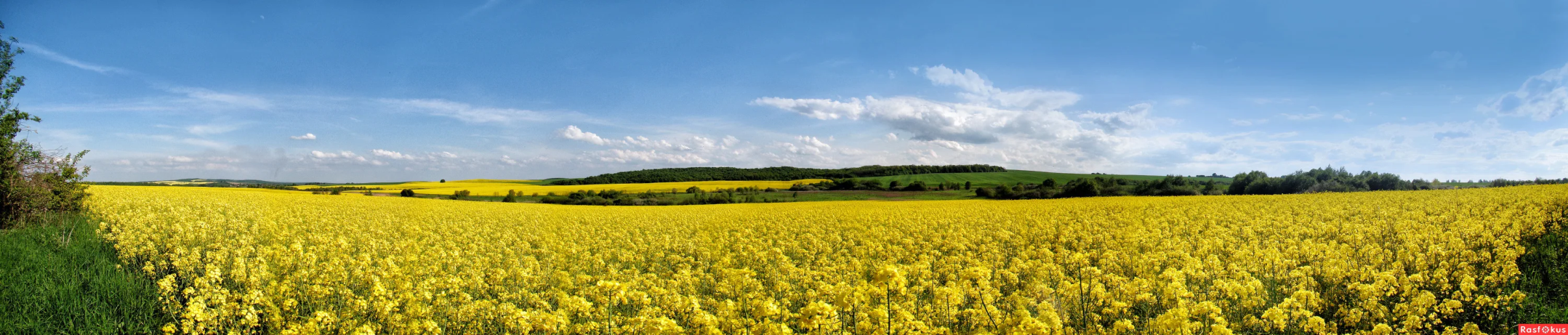 ВВОДНАЯ ЧАСТЬ
Бюджет муниципального образования Ковардицкое утверждается в форме решения Совета народных депутатов муниципального образования Ковардицкое о бюджете на очередной финансовый год и на плановый период. 
По вопросу рассмотрения проекта решения Совета народных депутатов муниципального образования Ковардицкое Муромского района «О бюджете муниципального образования Ковардицкое на очередной финансовый  год и на плановый период» назначаются публичные слушания.  Положение «О публичных слушаниях в муниципальном образовании Ковардицкое сельское поселение  Муромского района Владимирской области» утверждено решением Совета народных депутатов Ковардицкого сельского поселения от 12.05.2006 г. № 20. 
Решением Совета народных депутатов от 24.11.2022 № 43 «О назначении публичных слушаний по проекту решения Совета народных депутатов муниципального образования Ковардицкое Муромского района «О бюджете муниципального образования Ковардицкое на 2022 год и на плановый период 2023 и 2024 годов»» определены: 
дата и место проведения публичных слушаний - 16 декабря 2021 года в 14 час. 00 мин., Владимирская область, Муромский район, с. Ковардицы, ул. Дзержинского, д. 94-а, зал заседаний;
права граждан при проведении публичных слушаний - свои рекомендации по проекту решения Совета народных депутатов муниципального образования Ковардицкое Муромского района «О бюджете муниципального образования Ковардицкое на 2023 год и на плановый период 2024 и 2025 годов» жители муниципального образования Ковардицкое могут направлять в комиссию, расположенную по адресу: Муромский района, с. Ковардицы, ул. Дзержинского, д. 94-а, письменно или посредством официального сайта администрации муниципального образования Ковардицкое Муромского района телекоммуникационной сети Интернет http://kovardici.ru/user, в срок до 21 декабря 2022 года.
ОСНОВНЫЕ ПОНЯТИЯ
Бюджет – форма образования и расходования денежных средств, предназначенных для   финансового обеспечения задач и функций государства и местного самоуправления.
Очередной финансовый год – год, следующий за текущим финансовым годом.
Плановый период – два финансовых года, следующие за очередным финансовым годом.
Доходы бюджета – денежные средства, поступающие в бюджет в соответствии с законодательством.
Расходы бюджета – выплачиваемые из бюджета денежные средства, которые направляются на финансовое обеспечение задач и функций государства и местного самоуправления.
Межбюджетные отношения – это финансовые отношения между федеральными органами власти, органами власти субъектов РФ и муниципальными образованиями по вопросам регулирования бюджетных правоотношений, организации и осуществления бюджетного процесса.
Межбюджетные трансферты – денежные средства, перечисляемые из одного бюджета бюджетной системы РФ другому.
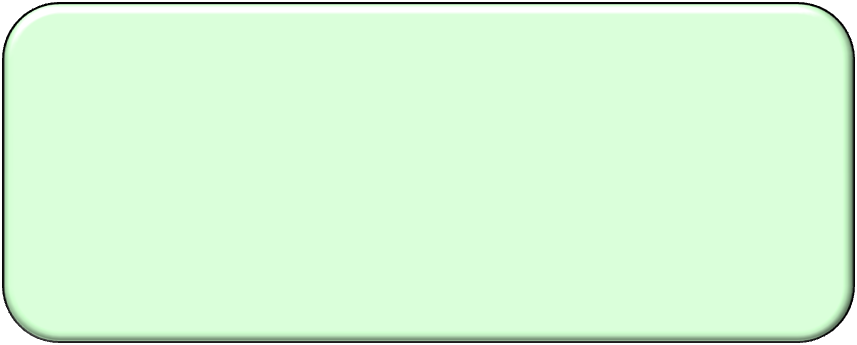 МЕЖБЮДЖЕТНЫЕ ОТНОШЕНИЯ
Субсидии 
(от лат. «Subsiduim» - поддержка)
межбюджетные трансферты, предоставляемые бюджетам муниципальных образований в целях софинансирования расходных обязательств, возникающих при выполнении полномочий органов местного самоуправления по вопросам местного значения.
Субвенции 
(от лат. «Subvenire» - приходить на помощь)
межбюджетные трансферты, предоставляемые местным бюджетам в целях финансового обеспечения расходных обязательств муниципальных образований, возникающих при выполнении государственных полномочий Российской Федерации, субъектов Российской Федерации, переданных для осуществления органам местного самоуправления в установленном порядке.
Дотации 
(от лат. «Dotatio» -дар, пожертвование)
межбюджетные трансферты, предоставляемые на безвозмездной и безвозвратной основе без установления направлений их использования.
Иные межбюджетные трансферты (Трансфе́рт от лат. «Transfero»-переношу,перемещаю) Предоставляются на осуществление части полномочий по решению вопросов местного значения в соответствии с заключенными соглашениями.
Иные межбюджетные трансферты, передаваемые бюджету Муромского района из бюджета муниципального образования  Ковардицкое:
составление проекта бюджета поселения, исполнения бюджета поселения, осуществления контроля за его исполнением, составления отчета об исполнении бюджета поселения; 
обеспечение проживающих в муниципальном образовании  Ковардицкое и нуждающихся в жилых помещениях малоимущих граждан жилыми помещениями, организация строительства муниципального жилищного фонда, а также иных полномочий в соответствии с жилищным законодательством а именно: принятие решений о предоставлении жилых помещений по договору социального найма, при наличии в муниципальном жилищном фонде муниципального образования Ковардицкое жилых помещений, предоставляемых по договорам социального найма; установление размера дохода, приходящегося на каждого члена семьи,  и стоимости имущества, находящегося в собственности членов семьи и подлежащего налогообложению, в целях признания граждан малоимущими и предоставления им по договорам социального найма жилых помещений муниципального жилищного фонда; ведение в установленном порядке учета граждан в качестве нуждающихся в жилых помещениях, предоставляемых по договорам социального найма,  принятие в установленном порядке решений о переводе жилых помещений в нежилые помещения и нежилых помещений в жилые помещения; согласование переустройства и перепланировки жилых помещений; определение порядка получения документа, подтверждающего принятие решения о согласовании или об отказе в согласовании переустройства и (или) перепланировки жилого помещения в соответствии с условиями и порядком переустройства и перепланировки жилых помещений  (по вопросу местного значения, указанного в пункте 1 статье 1 Закона Владимирской области) с предоставлением иных межбюджетных трансфертов в сумме, предусмотренной бюджетом сельского поселения.
Иные межбюджетные трансферты, передаваемые бюджету муниципального образования Ковардицкое из бюджета Муромского района:
на мероприятия в части осуществления дорожной деятельности в соответствии с законодательством Российской Федерации, а именно: зимнее содержание автомобильных дорог общего пользования местного значения.
Основные экономические показатели развития экономики муниципального образования Ковардицкое
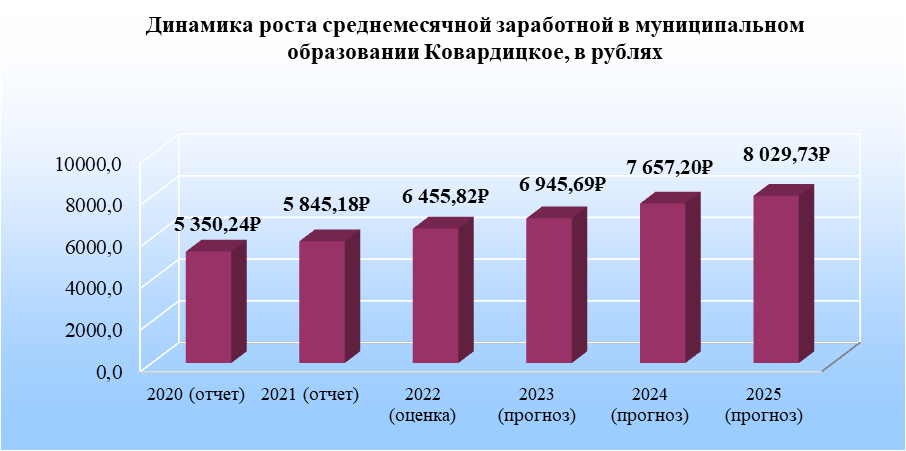 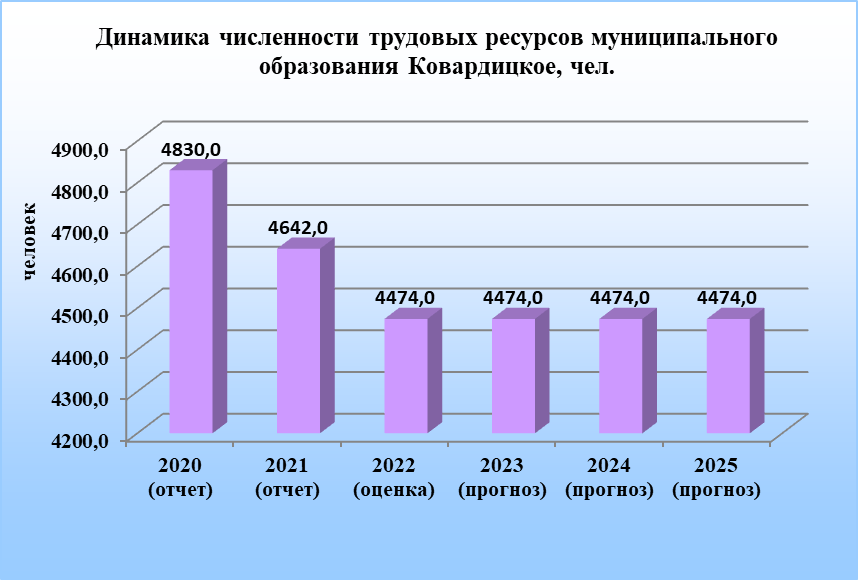 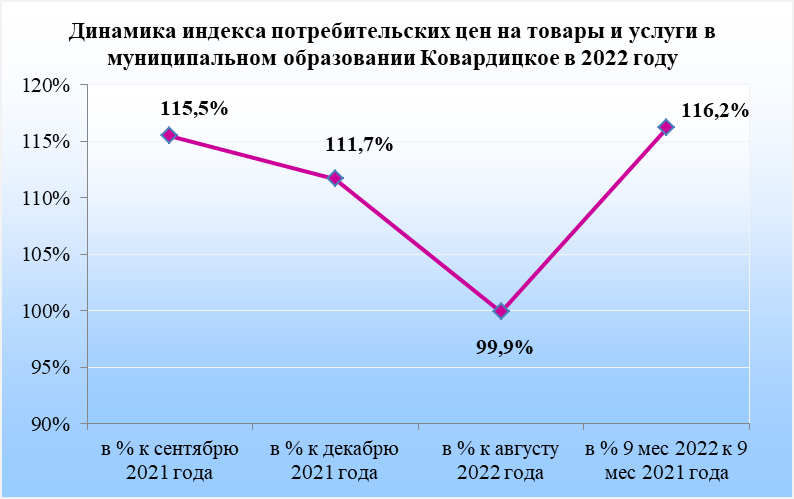 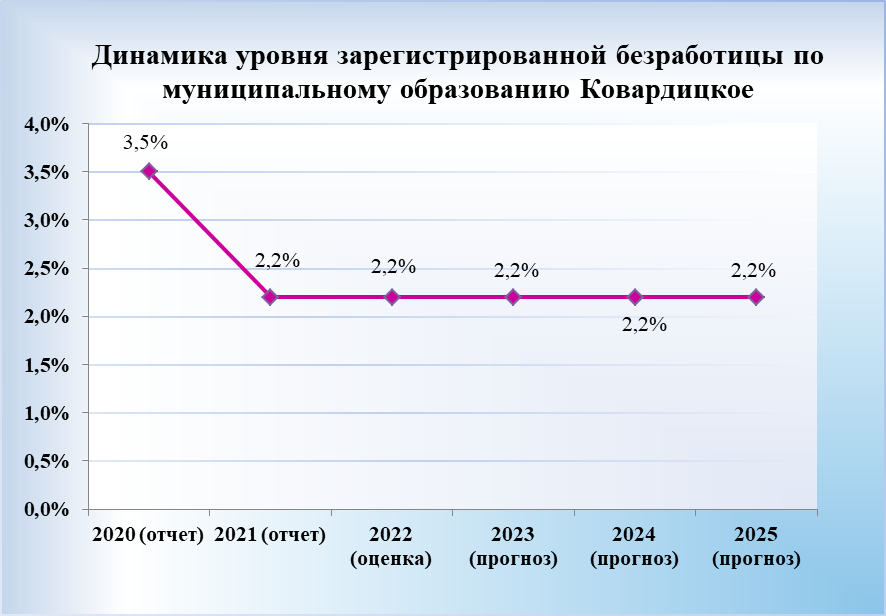 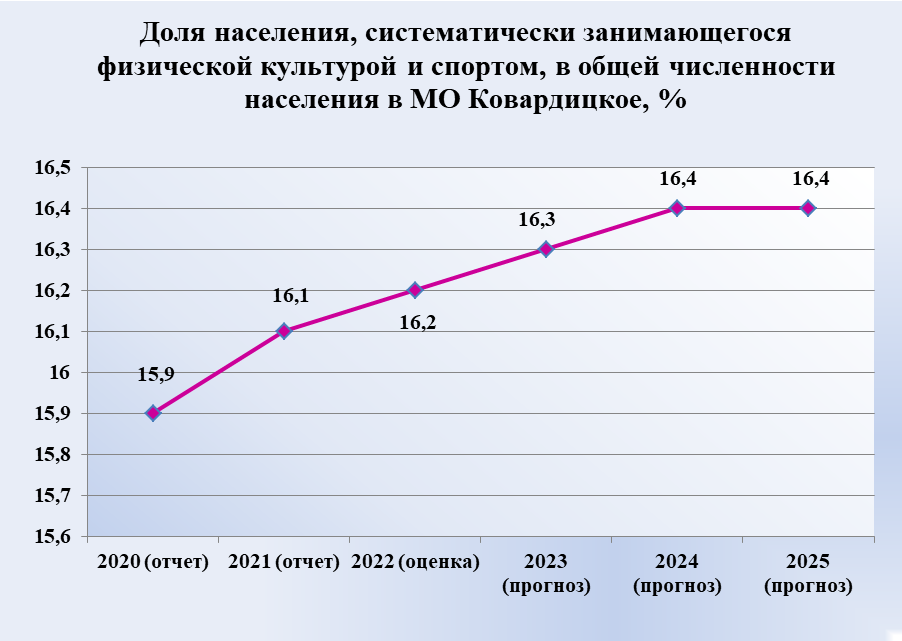 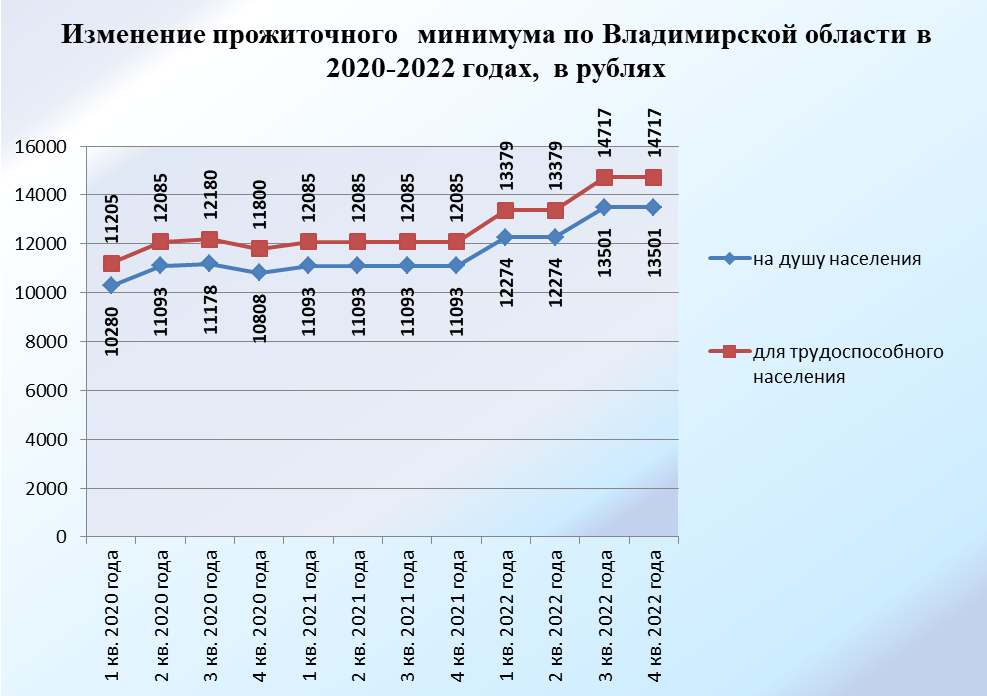 ОБЩИЕ ХАРАКТЕРИСТИКИ ДОХОДОВ И РАСХОДОВ  БЮДЖЕТА МУНИЦИПАЛЬНОГО ОБРАЗОВАНИЯ КОВАРДИЦКОЕ
Основные характеристики бюджета муниципального образования
Ковардицкое на 2022 – 2024 годы
Муниципальный долг муниципального образования Ковардицкое в 2023-2025 годах не планируется.
Постановлением администрации муниципального образования Ковардицкое от 16.09.2022 № 522 определены основные задачи бюджетной политики муниципального образования Ковардицкое на 2023 год и плановый период 2024 и 2025 годов:
Основная цель бюджетной политики муниципального образования:
Целью основных направлений бюджетной политики является определение условий, используемых при составлении проекта бюджета муниципального образования Ковардицкое на 2023 год и на плановый период 2024 и 2025 годов, подходов к его формированию, основных характеристик и прогнозируемых параметров бюджета муниципального образования Ковардицкое на 2023- 2025 годы.

Основные задачи бюджетной политики муниципального образования:
1. Обеспечение мероприятий национальных проектов (федеральных программ), предусмотренных Указами Президента Российской Федерации от 7 мая 2018 г. № 204 «О национальных целях и стратегических задачах развития Российской Федерации на период до 2024 года» и от 21 июля 2020 г. № 474 «О национальных целях развития Российской Федерации на период до 2030 года».
2. Обеспечение сбалансированности бюджета муниципального образования как базового принципа ответственной бюджетной политики.
3. Первоочередное планирование бюджетных ассигнований на исполнение действующих расходных обязательств муниципального образования.
4. Принятие новых расходных обязательств района в рамках установленных пунктом 3 статьи 136 Бюджетного кодекса Российской Федерации полномочий и исключительно после финансового обеспечения действующих расходных обязательств в полном объеме исходя из возможностей доходов бюджета муниципального образования. 
5. В целях повышения операционной эффективности бюджетных расходов предполагается дальнейшее совершенствование процедур планирования и технологий исполнения бюджета, включая: 
расширение практики внедрения обоснований расходов для получателей бюджетных средств;
распространение применения механизма казначейского сопровождения;
обеспечение открытости и прозрачности бюджетных данных.
ДОХОДЫ БЮДЖЕТА МУНИЦИПАЛЬНОГО ОБРАЗОВАНИЯ КОВАРДИЦКОЕ
Доходы бюджета муниципального образования сформированы в соответствии с бюджетным законодательством Российской Федерации, законодательством о налогах и сборах, законодательством об иных обязательных платежах (ст.39 Бюджетного кодекса Российской Федерации).
Объем и структура доходов бюджета муниципального образования Ковардицкое по видам доходов в 2021 – 2025 годах, тыс. рублей
Объем и структура налоговых доходов бюджета муниципального образования Ковардицкое в 2021 – 2025 годах, тыс. рублей
В 2023 году налоговые доходы бюджета муниципального образования прогнозируются в объеме 14386,0 тыс. рублей или на 2,4 % ниже уровня 2022 года. Снижение прогнозируется по земельному налогу на 6,1% или на сумму 649,0 тыс. рублей и объясняется уменьшением кадастровой стоимости земель населенных пунктов в связи с ее переоценкой в 2021 году.
          Наибольший удельный вес в структуре налоговых доходов занимает земельный налог (в 2022 году-71,8%, в 2023 году-69,0%, в 2024 году-69,0%, в 2025 году-68,6%).
Объем и структура неналоговых доходов бюджета муниципального образования Ковардицкое в 2021 – 2025 годах, тыс. рублей
Всего: 579,0
92,9%
Всего: 538,0
Всего: 538,0
145,8%
105,6%
Всего: 397,0
Всего: 376,1
Неналоговые доходы в 2023 году спрогнозированы в сумме 579,0 тыс. рублей или с ростом на 45,8% к уровню 2022 года. Рост объясняется увеличением площади земельных участков, сдаваемой в аренду на 6253849 кв м.
          Структуру неналоговых доходов составляют доходы от использования имущества (аренда муниципальной земли, аренда муниципального имущества, прочие поступления от использования имущества, плата за предоставление права на размещение нестационарного торгового объекта), штрафы, санкции, возмещение ущерба. Наибольший удельный вес в структуре неналоговых доходов занимают доходы от использования имущества, находящегося в муниципальной собственности (в 2022 году – 92,4%, в 2023 – 96,9%, в 2024 – 2025 годах по 96,7% ежегодно).
Доходы бюджета муниципального образования на 1 жителя
Динамика налоговых и неналоговых доходов бюджета муниципального образования 
на 1 жителя, рублей
По прогнозным данным среднедушевой доход к 2025 году достигнет уровня 1699,3 рубля на 1 жителя.
Объем и структура безвозмездных поступлений бюджета муниципального образования Ковардицкое в 2021 – 2025 годах, тыс. рублей
Всего:
33106,7
Всего:
31107,2
Всего: 33970,1
Всего:
38616,6
Всего:
29949,3
+13,7%
-19,4%
-3,7%
+10,5%
Из общего объема безвозмездных поступлений от других бюджетов бюджетной системы Российской Федерации в 2023 году в сумме 31107,2 тыс. рублей поступление дотации бюджетам сельских поселений на выравнивание бюджетной обеспеченности из бюджетов муниципальных районов составляет сумму 21598,0 тыс. рублей (69,4%), субсидий – 2788,0 тыс. рублей (9,0 %), субвенций – 719,8 тыс. рублей (2,3%),  межбюджетные трансферты, передаваемые бюджетам сельских поселений из бюджетов муниципальных районов на осуществление части полномочий по решению вопросов местного значения в соответствии с заключенными соглашениями – 5000,0 тыс. рублей (16,1%), иные межбюджетные трансферты, передаваемые бюджетам сельских поселений из бюджетов муниципальных районов – 1001,4 тыс. рублей (3,2%).          В 2024 году безвозмездные поступления уменьшатся в сравнении с 2023 годом на 3,7 % и ожидаются в сумме 29949,3 тыс. рублей, в 2025 году данные средства запланированы в сумме 33106,7 тыс. рублей или с ростом к уровню 2024 года на 10,5 %.
РАСХОДЫ БЮДЖЕТА МУНИЦИПАЛЬНОГО ОБРАЗОВАНИЯ КОВАРДИЦКОЕ
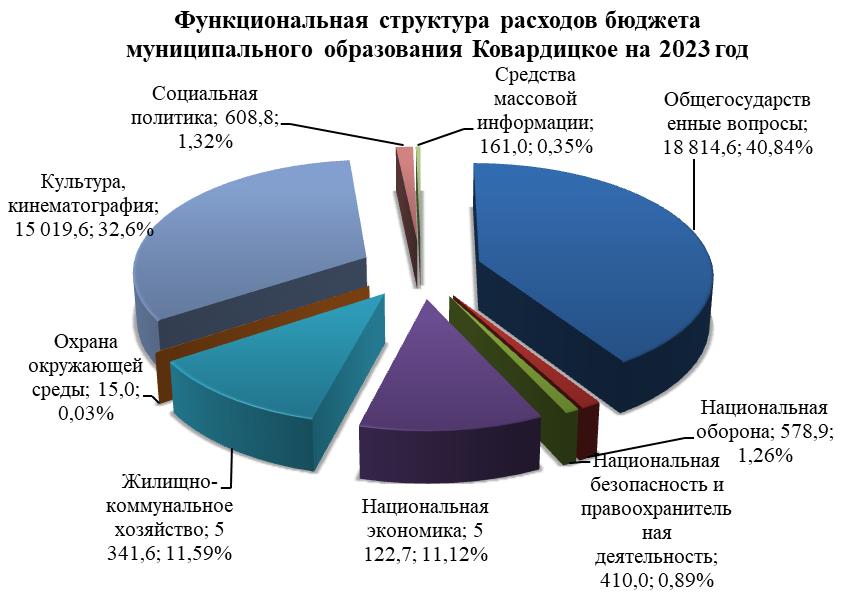 В общей сумме расходов бюджета муниципального образования Ковардицкое на 2023 год удельный вес расходов в рамках муниципальных программ составляет 91,1 %, на 2024 год – 88,0%, на 2025 год – 86,6 %. На финансирование 13 муниципальных программ в 2023 году запланировано 41969,0 тыс. рублей, в 2022 году финансировалось 14 муниципальных программ в сумме 53315,14 тыс. рублей.
Наибольшую долю в расходах бюджета муниципального образования Ковардицкое в 2023 году составляют расходы по разделам «Общегосударственные вопросы» - 40,8%, «Культура, кинематография» - 32,6%, «Жилищно-коммунальное хозяйство» 11,6% и наименьшую долю в расходах бюджета составляют расходы по разделам «Охрана окружающей среды» - 0,03% и «Средства массовой информации» - 0,35%.
ДИНАМИКА РАСХОДОВ БЮДЖЕТА МУНИЦИПАЛЬНОГО ОБРАЗОВАНИЯ КОВАРДИЦКОЕ, (тыс. рублей)
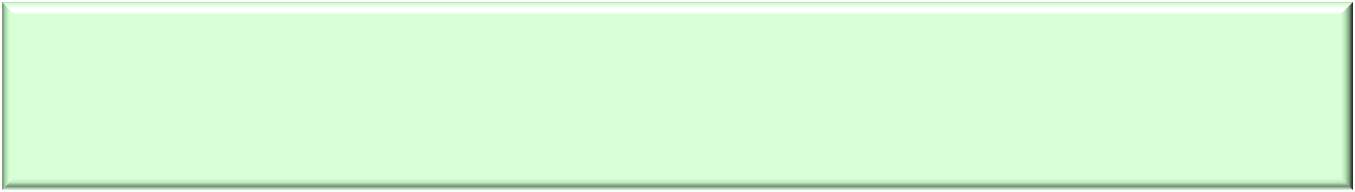 РАСХОДЫ БЮДЖЕТА 
МУНИЦИПАЛЬНОГО ОБРАЗОВАНИЯ КОВАРДИЦКОЕ В РАСЧЕТЕ НА ДУШУ НАСЕЛЕНИЯ 
(численность постоянного населения на 2022-2025 годы – 9028 человек)
Наибольшую долю расходов на душу населения в 2023 году составляют расходы по разделам «Общегосударственные вопросы», «Культура, кинематография» и «Жилищно-коммунальное хозяйство».
Наименьшую долю расходов на душу населения в 2023 году составляют расходы по разделам «Охрана окружающей среды» и «Средства массовой информации» .
Динамика расходов бюджета муниципального образования Ковардицкое по разделам и подразделам классификации расходов бюджетов в разрезе в разрезе муниципальных программ (тыс. рублей)
Продолжение таблицы
Продолжение таблицы
МЕЖБЮДЖЕТНЫЕ ОТНОШЕНИЯ
Межбюджетные трансферты, планируемые к получению из областного бюджета  и бюджета Муромского района, направляемые в бюджет муниципального образования Ковардицкое на 2022 год
Из бюджета Владимирской области:
- субсидии – 2788,0 тыс. рублей;
 субвенции – 719,8 тыс. рублей.
БЮДЖЕТ МУНИЦИПАЛЬНОГО ОБРАЗОВАНИЯ КОВАРДИЦКОЕ
Из бюджета Муромского района:
дотации на выравнивание  бюджетной  обеспеченности муниципального образования Ковардицкое – 21598,0 тыс. рублей, в том числе: 
 за счет средств бюджета  Муромского района - 10576,0 тыс. рублей;
за счет субвенции, полученной бюджетом Муромского района на исполнение полномочий по расчету и предоставлению  дотаций сельским поселениям за счет средств из областного бюджета -11022,0 тыс. рублей;
иные межбюджетные трансферты, передаваемые бюджету муниципального образования Ковардицкое из бюджета Муромского района – 6001,4 тыс. рублей.
Иные межбюджетные трансферты передаваемые бюджету Муромского района на осуществление части полномочий по решению вопросов местного значения в соответствии с заключенными соглашениями – 798,4 тыс. рублей.
ДОПОЛНИТЕЛЬНАЯ ИНФОРМАЦИЯ
Выполнение значений соотношения средней заработной платы отдельных категорий работников муниципального образования Ковардицкое к средней заработной плате по региону в 2022-2025 гг. в соответствии с Указами Президента Российской Федерации от 7 мая 2012 года № 597, от 1 июня 2012 года № 761.
С проектом решения Совета народных депутатов муниципального образования Ковардицкое Муромского района от «О бюджете муниципального образования Ковардицкое на 2023 год и на плановый период 2024 и 2025 годов» можно ознакомиться в газете «Муромский край» от 25.11.2022 № 125 (4894) или на сайте администрации Муромского района www.muromraion.ru  в разделе «Финансовое управление».
Информация для контактов

Финансовое управление администрации Муромского района
Адрес: пл. Крестьянина, 6
г. Муром, Владимирская обл., 602267
тел. (49234) 3-31-95, факс (49234) 2-69-95
e-mail: rayfu@mail.ru
График работы финансового управления:
с 8:00 до 17:00 перерыв на обед с 12:00 до 13:00
Суббота и воскресенье – выходной день.